Použití CNG jako alternativa ve vozidlovém parku vybrané společnosti
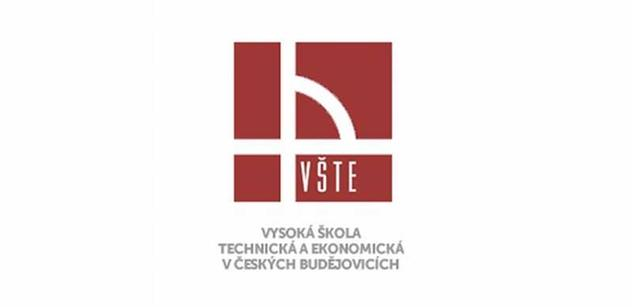 Autor práce: Jakub Baštář
Vedoucí práce: Ing. Ladislav Bartuška 
Oponent práce: doc. Ing. Rudolf Kampf, Ph.D. České Budějovice, červen 2017
Motiv k výběru tématu
Přístup k informacím z prostředí firmy 
Možnost využití získaných znalostí v praxi 
Atraktivita tématu
Ochrana životního prostředí
Cíl práce
Cílem této bakalářské práce je provést pro vybranou společnost provozně-technologickou analýzu potencionálního využití vozidel na stlačený zemní plyn (CNG). 

Za tímto účelem byla vybrána společnost PRVNÍ CHODSKÁ s.r.o., která má rozsáhlý vozidlový park, zejména osobních automobilů.
Představení společnosti
Obchodní firma: PRVNÍ CHODSKÁ s.r.o.
Sídlo firmy: Domažlice
Zaměření: provozuje síť specializovaných prodejen střešních materiálů 
Vozový park: 	113 osobních automobilů
61 vozů se vznětovým motorem
32 vozů se zážehovým motorem
Výzkumný problém
Provedení ekonomické a provozovně technické analýzy výměny vozového parku společnosti

Srovnání bylo provedeno pomocí technických parametrů a ekonomických ukazatelů 

Z výsledku bude patrné případné úspory a výhodnost této výměny.
Použité metody
Analýza dokumentů 
Řízené rozhovory
Komparace 
Indukce
Syntéza
Analýza časových řad
Možnosti zavedení CNG do vozidlového parku
Třída B - Malá vozidla
Ford Fusion, Škoda Fabia – současné vozy
Fiat Punto – navrhované vozy


Nižší střední třída vozidel
Škoda Octavia TDI – současné vozy
Škoda Octavia G-tec, TDI – navrhované vozy
Dosažené výsledky a přínos práce
Použité ukazatele u současného vozového parku:
průměrná spotřeba 
jízdním výkon
silniční daň
povinné ručení

za rok používání všech 93 vozů a vychází na 5.663836,60Kč.
Dosažené výsledky a přínos práce
Použité ukazatele :
průměrná spotřeba 
jízdním výkon
silniční daň
povinné ručení

Celkové průměrné náklady za rok používání současných vozů a vychází na 5.663836,-Kč. 

Celkové průměrné náklady za rok používání vozů na CNG a vychází na 2.488.850,34 Kč
Dosažené výsledky a přínos práce
Roční úspora provozních nákladů 
3.174.986,26 Kč
56%

Návratnost investic 11,7 let
DĚKUJI ZA POZORNOST
Jakub Baštář
Doplňující otázky vedoucího práce
Zohlednil jste ve svých propočtech rovněž i dostupnost čerpacích stanic s CNG, možnost zakoupení plnící stanice přímo do společnosti nebo jiné aspekty mající vliv na výši počátečních a provozních investic? 

Doplňte seznam alternativních paliv o jiné nové trendy ve světě v oblastech pohonu vozidel, uveďte příklady
Doplňující otázky oponenta
V rámci zpracování BP jste uvažoval i s možností aplikace dalších alternativních zdrojů pohonu? 
Na straně 5 autor uvádí: ”První zmínky o plynových motorech pocházejí z Německa, kde roku 1869 vznikla továrna v Kolíně a pokoušeli se o rozvoj čtyřkontaktního motoru.” Poprosím autora o objasnění pojmu ”čtyřkontaktní motor.” 
Obr. 4 autor nedokázal zpracovat samostatně?
Poprosím autora o objasnění pojmu ”požívání spalo” ve větě: ”Při požívání spalo CNG je nejvyužívanější metoda přímého vstřikování” na str. 13. 
Poprosím autora o objasnění používaných pojmů ”benzínový a naftový motor”.